Our native land is the Republic of Mary El
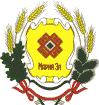 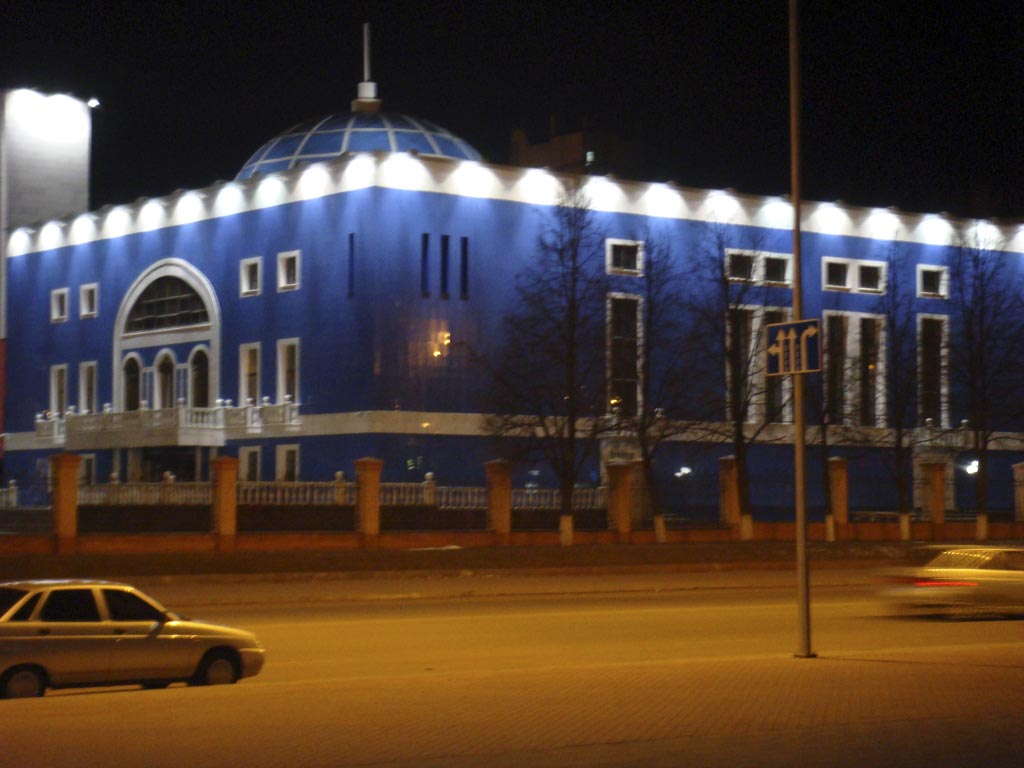